NO IMPRIMIR
PPT de apoyo “Sudoku”
Experiencia de Aprendizaje N° 53 de pensamiento Matemático
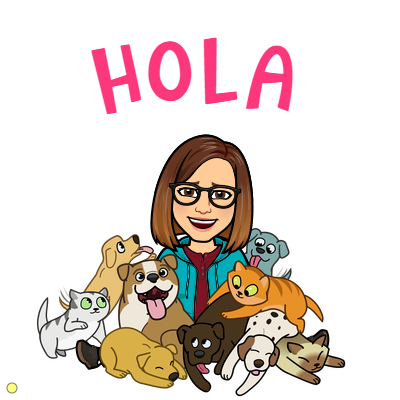 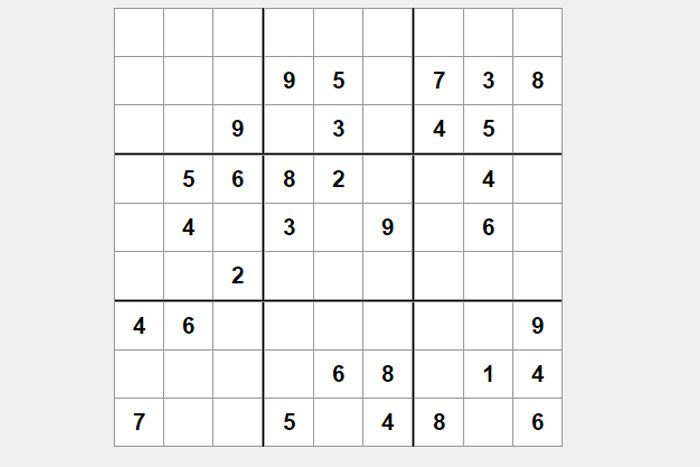 ¿Quién conoce este juego?
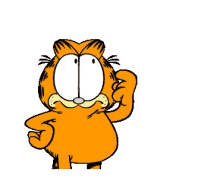 ¿Saben su nombre?
¿De qué creen que se trata?
SODOKU
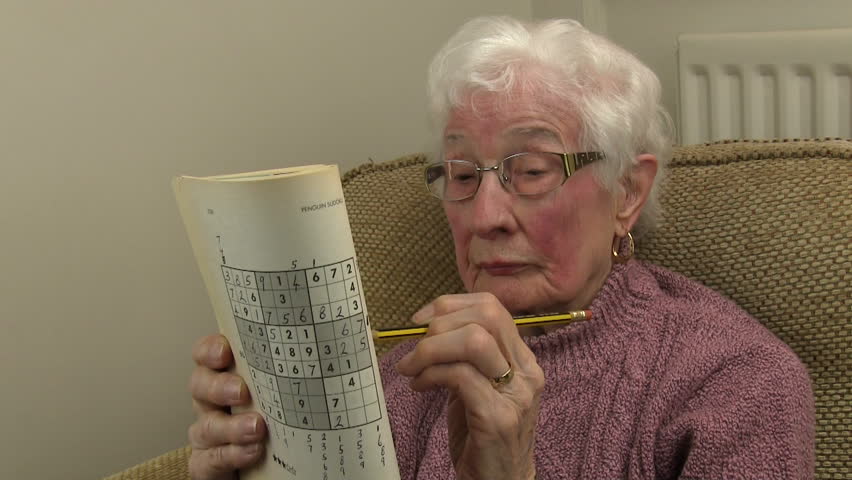 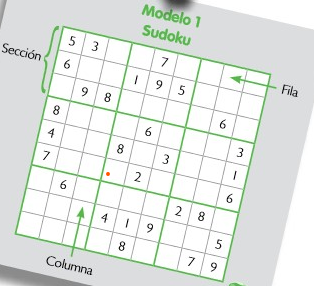 Es un juego matemático Japonés
Consiste en completar los espacios que faltan, con las figuras del tablero, procurando no repetir las imágenes en las columnas, ni filas ni en la sección.
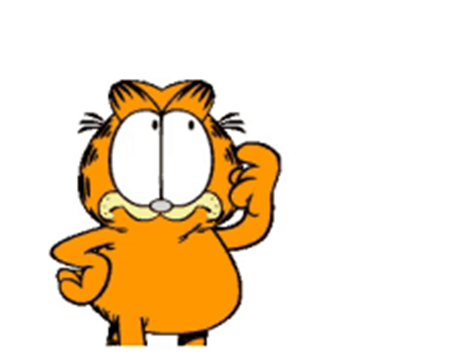 Vamos a ver algunos ejemplos…
Con
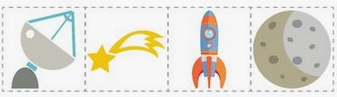 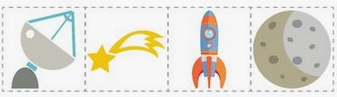 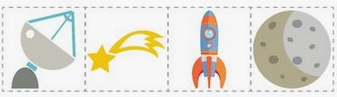 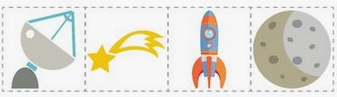 Columna
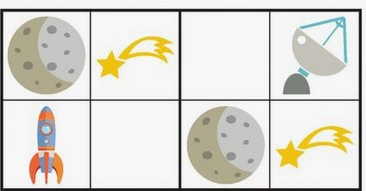 Sección
Fila
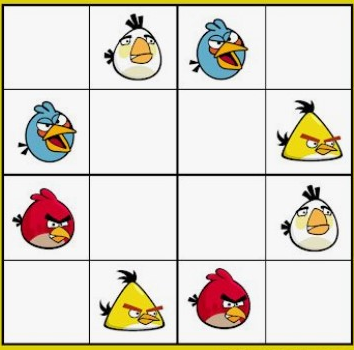 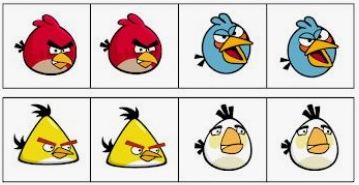 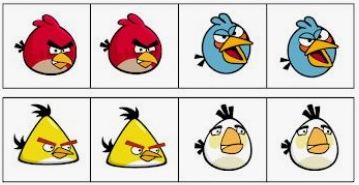 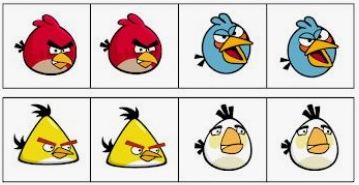 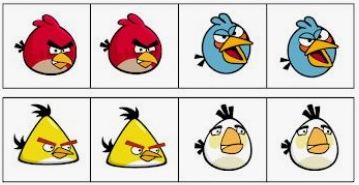 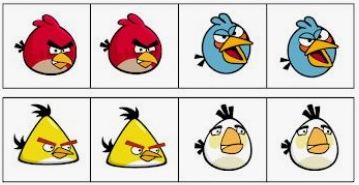 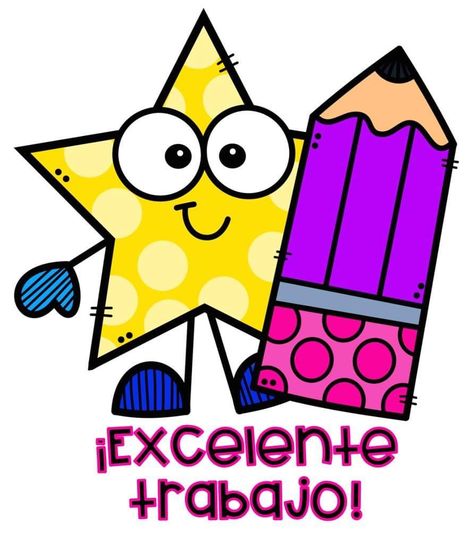 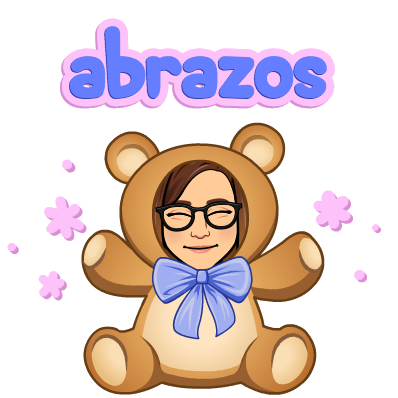